PNNL’s Enterprise Risk ManagementJourney
Christopher Larmey & Cahley Jaekel
Pacific Northwest National Laboratory
Value of Enterprise Risk Management (ERM)
Drives risk awareness across all levels of the Laboratory.
Creates sustainable risk-based culture.
Promotes risk-based decision-making and informs investment priorities.
Provides transparency and accountability for managing the impact of risk. 
Reduces operational surprises, issues, and events.
Assures compliance with risk management expectations.
Helps the Lab achieve its mission
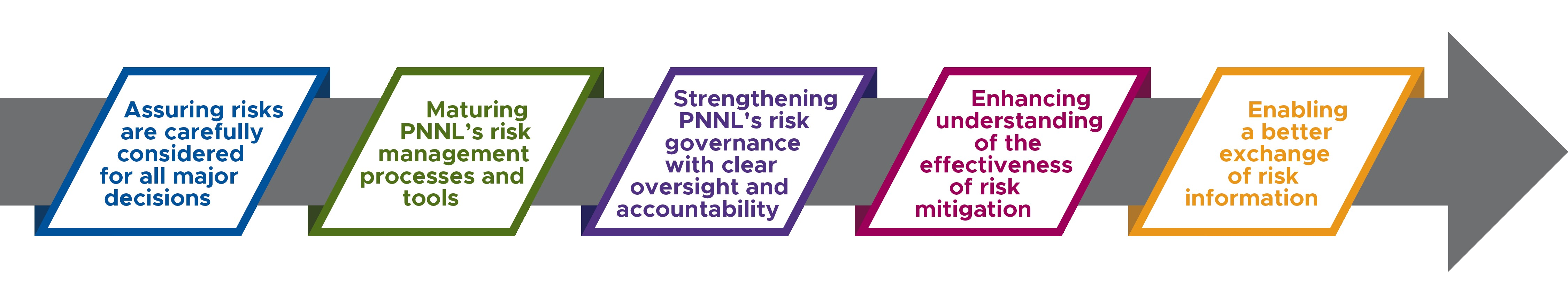 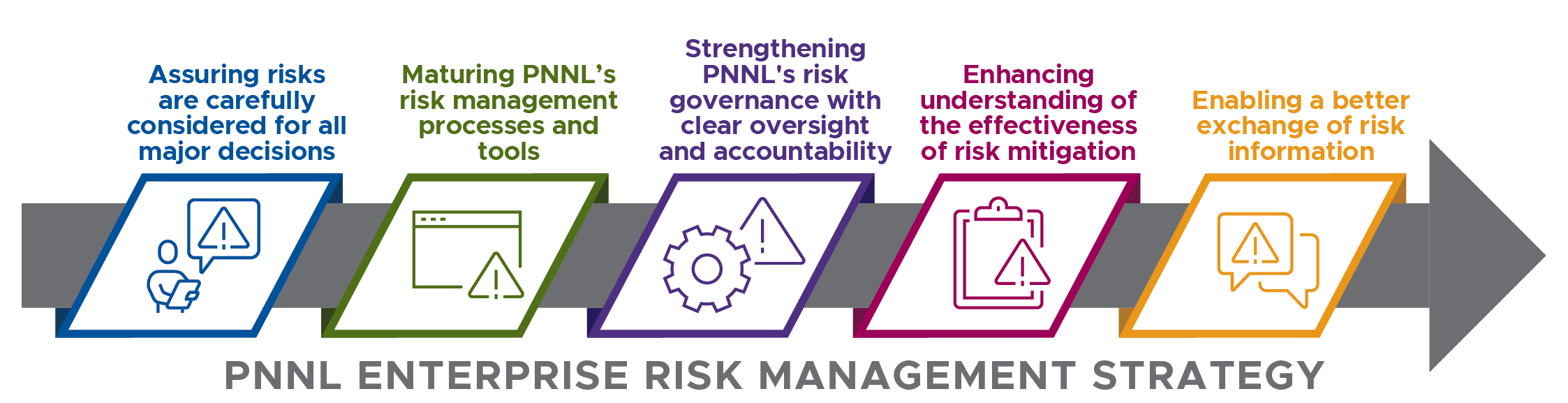 2
PNNL’s ERM Journey
PHASE 1
PHASE 2
PHASE 3
ERM Maturity
Review & Improvements
Enterprise Risk
Register
ERM Framework
Chief Risk Officer Role
Risk Assessment
Directorate Risk Register
Standard Risk Screening & M&O Risk Register
R2A2s, Recalibrate Risk Screening & Gartner ERM
Leadership Council
Integrated
Risk Dashboard
ERM Training, Predictive Risk Modeling & More Improvements
3
ERM Phase 1
2012-2017
Established PNNL’s ERM Framework
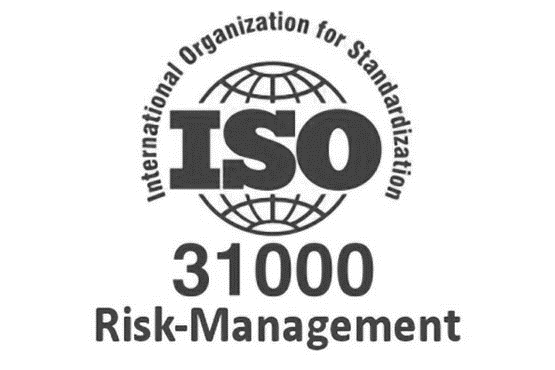 Influenced by ISO and COSO risk standards, PNNL developed a comprehensive and integrated framework to manage risks at various levels of the Laboratory.
The framework includes:
Standardized risk management terminology
Standardized process for managing and assessing risks
Standardized risk registers for documenting risks 
PNNL’s ERM framework enables effective management of the combined impact of PNNL’s risks and provides contractor assurance in both the performance management and corporate governance functions.
COSO Internal Control- Integrated Framework
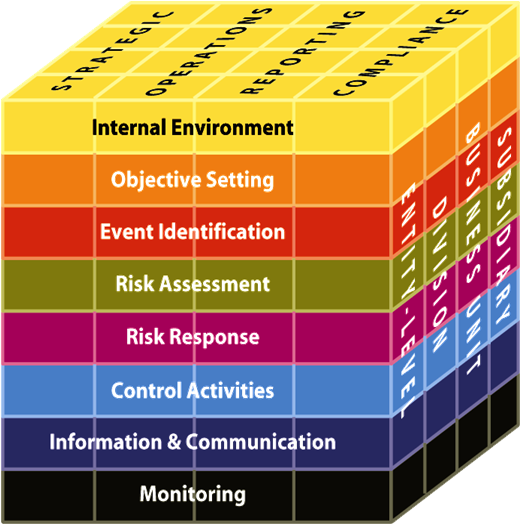 4
ERM Phase 1
2012-2017
Implemented ERM Governance
DOE Site Office: Understands and controls government resources and liabilities to enable mission execution and prioritizes DOE oversight based on risk.
Board & Committees: Focuses primarily on external and strategic risks and manages risk through four risk committees (Institutional Strategy, Science & Technology; Operations; Business & Audit; Human Resources & Compensation).
Laboratory Management: Focuses primarily on Lab-level, external, and strategic risks that could impact the success of PNNL.
Directorate: Focuses on risks that could impact the success of the Directorate.
Project: Focuses on risks that could impact the success of the Project.
M&O Program: Focuses on risks associated with the scope of the M&O Program that could impact the success of PNNL.
Headquarters & Site Office
Board & Committees
Laboratory Management
Directorate
Project
M&O Program
Activity & Space
Requirements
5
ERM Phase 1
2012-2017
Standard Risk Evaluation
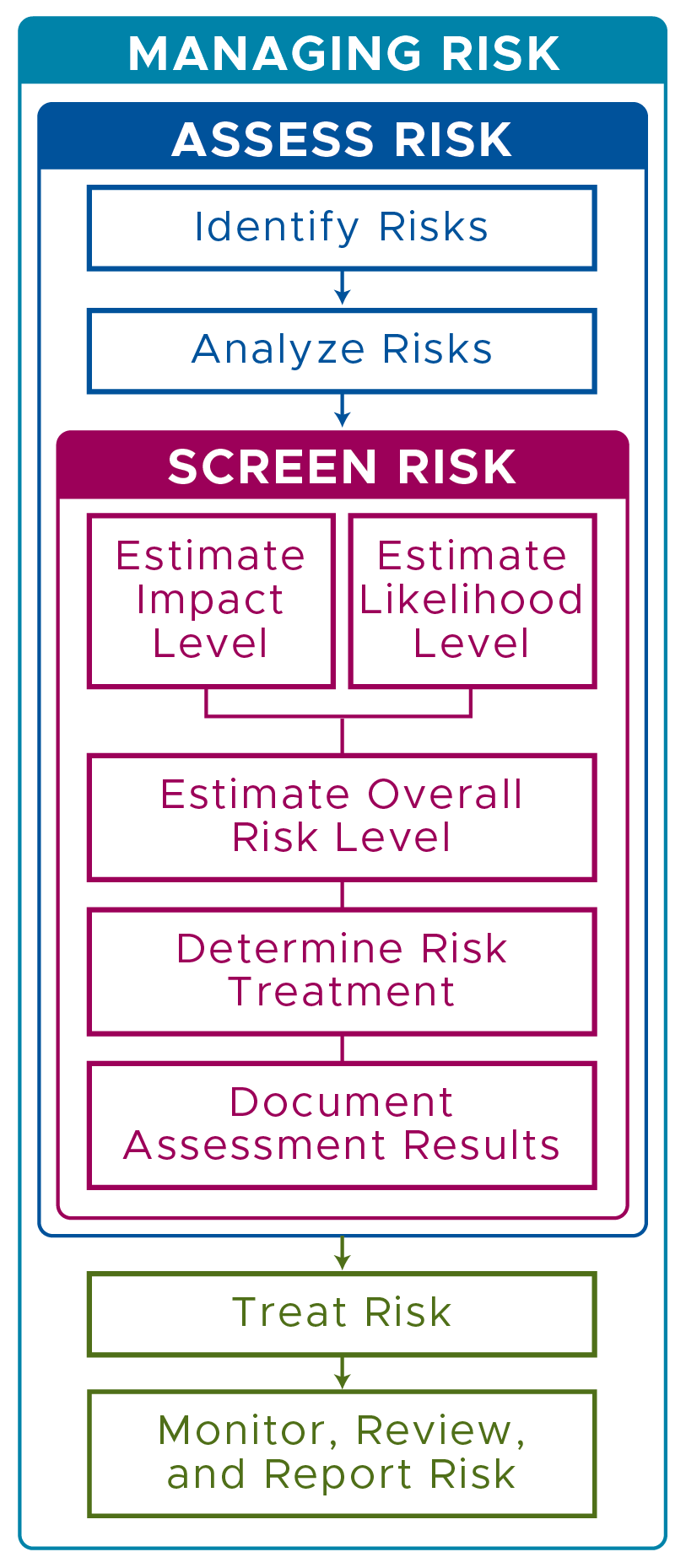 ASSESS: Identify and analyze the risk.
SCREEN: Estimate risk level based on impact and likelihood and determine the appropriate treatment. 
TREAT: Apply treatments to mitigate or manage risk.
MONITOR, REVIEW, & REPORT: Continue to monitor and review risk to determine if additional treatment or actions are needed. If a risk changes, report the changes within the appropriate risk register.
6
ERM Phase 1
2012-2017
Standard Risk Assessment
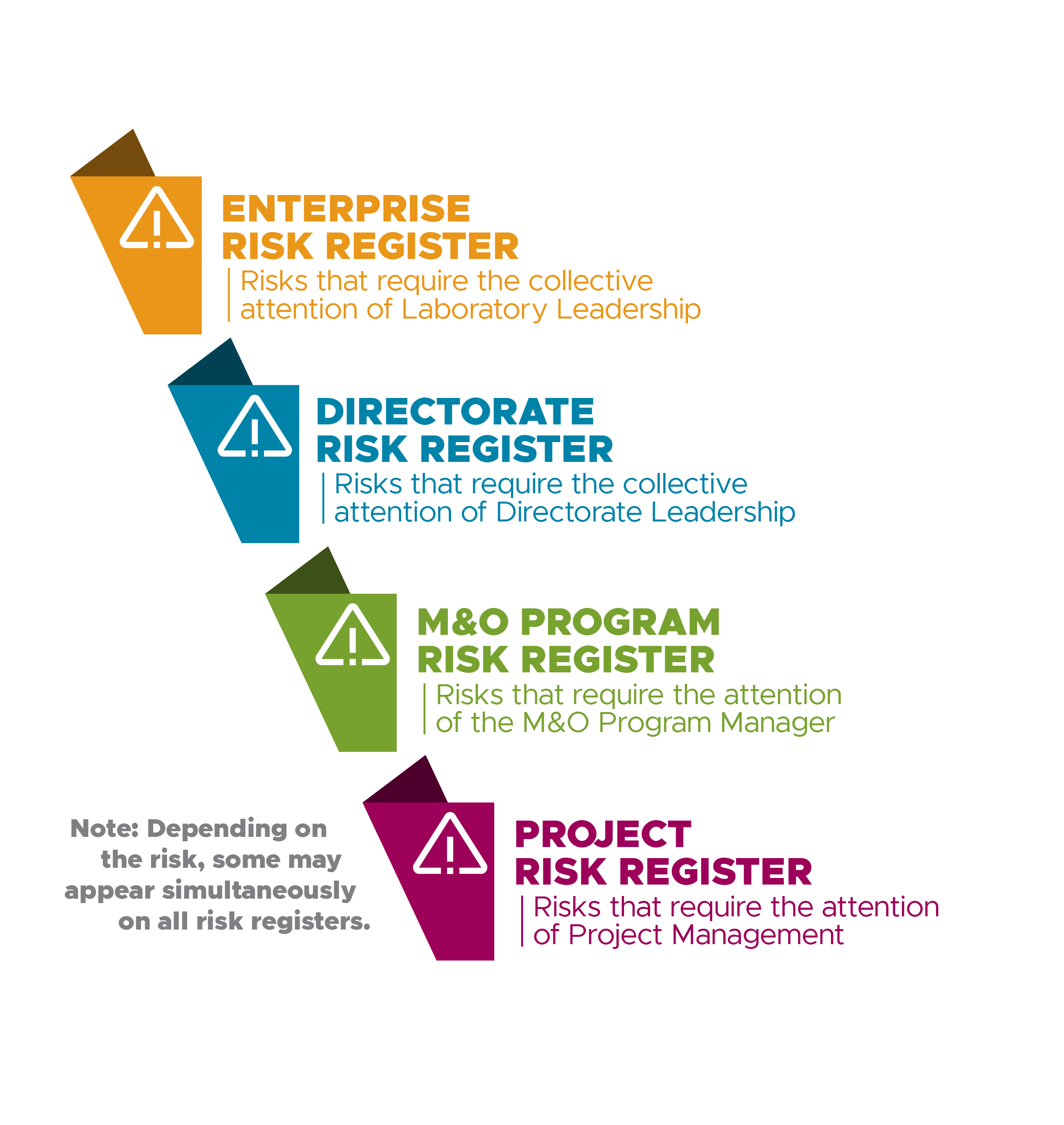 Risk Registers
Capture most important risks associated with a PNNL project, M&O Program, Directorate, or the Laboratory.  
Include specific risk details such as risk source, mitigations, controls, likelihood and impact, key risk indicators, risk treatment, risk level, and risk owner. 
Projects utilize a risk register within a work planning and controls system. 
Enterprise, directorates, and programs use a standardized electronic risk register.
7
ERM Phase 2
2017-2021
Evolving PNNL’s ERM Framework
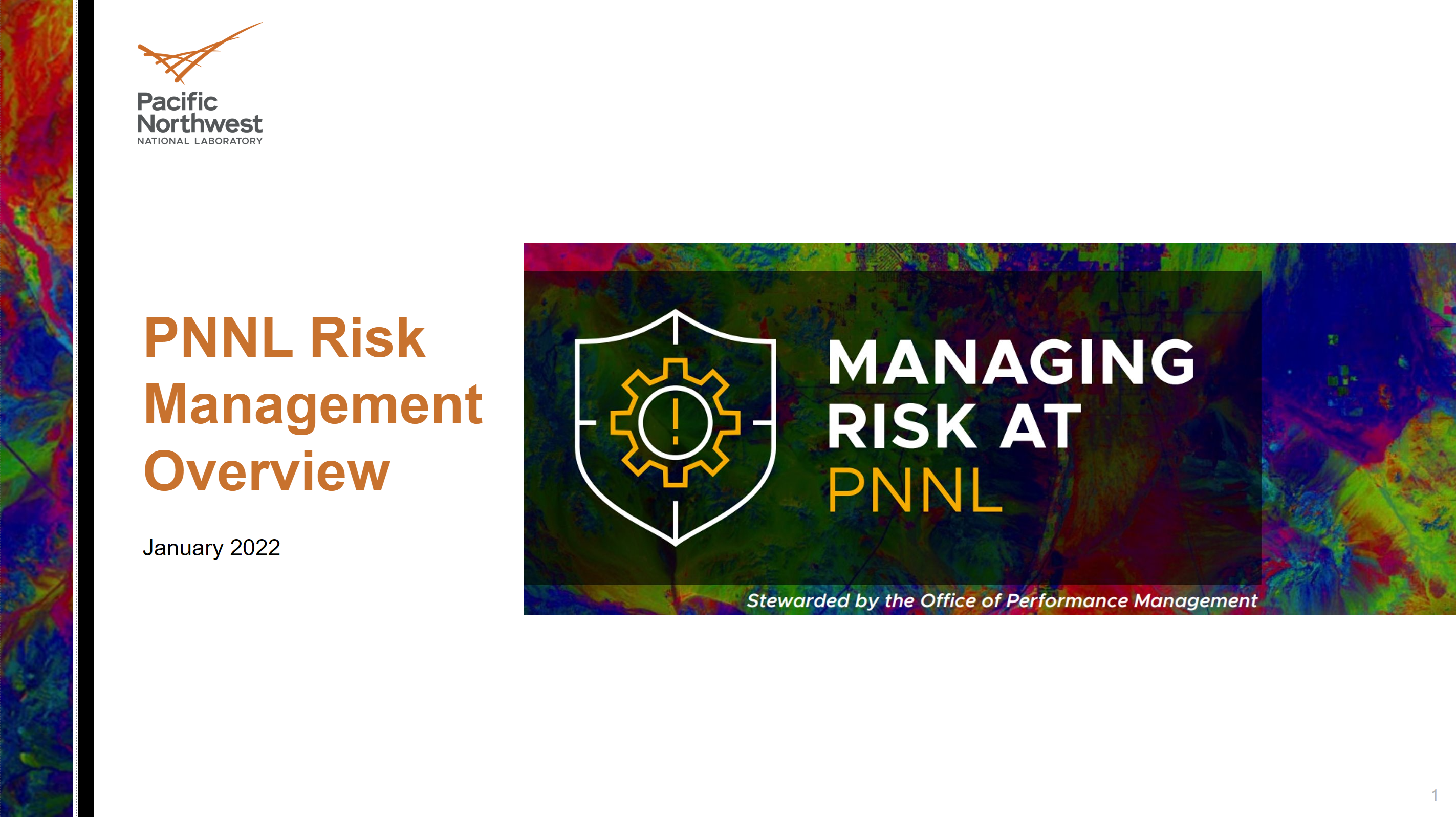 Simplified risk terminology and tools
Increased support of ERM from senior leader
Established Chief Risk Officer (CRO) role
Enhanced risk-related R2A2’s for key roles
Created more dynamic enterprise risk register
Integrated ERM into other Contractor Assurance
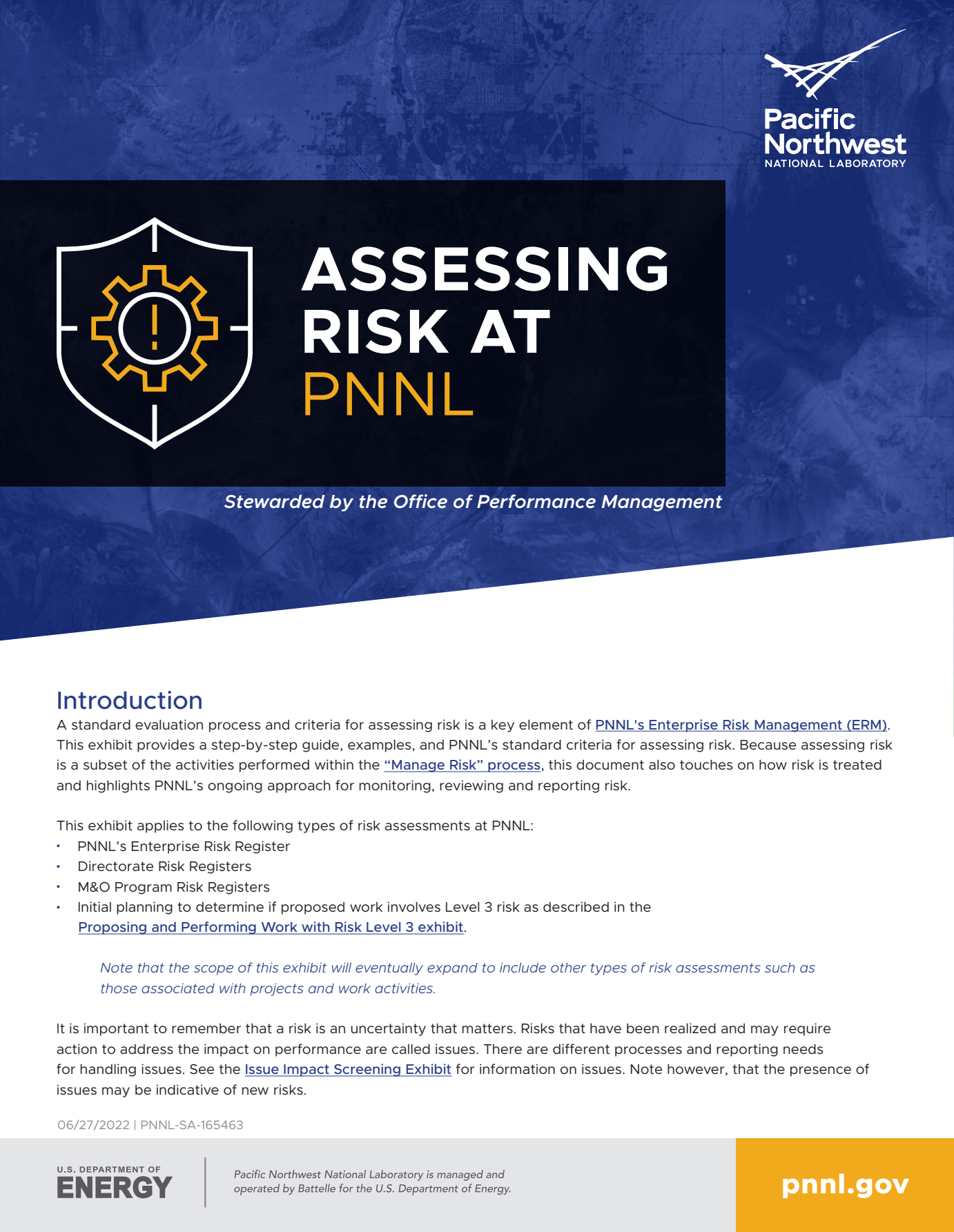 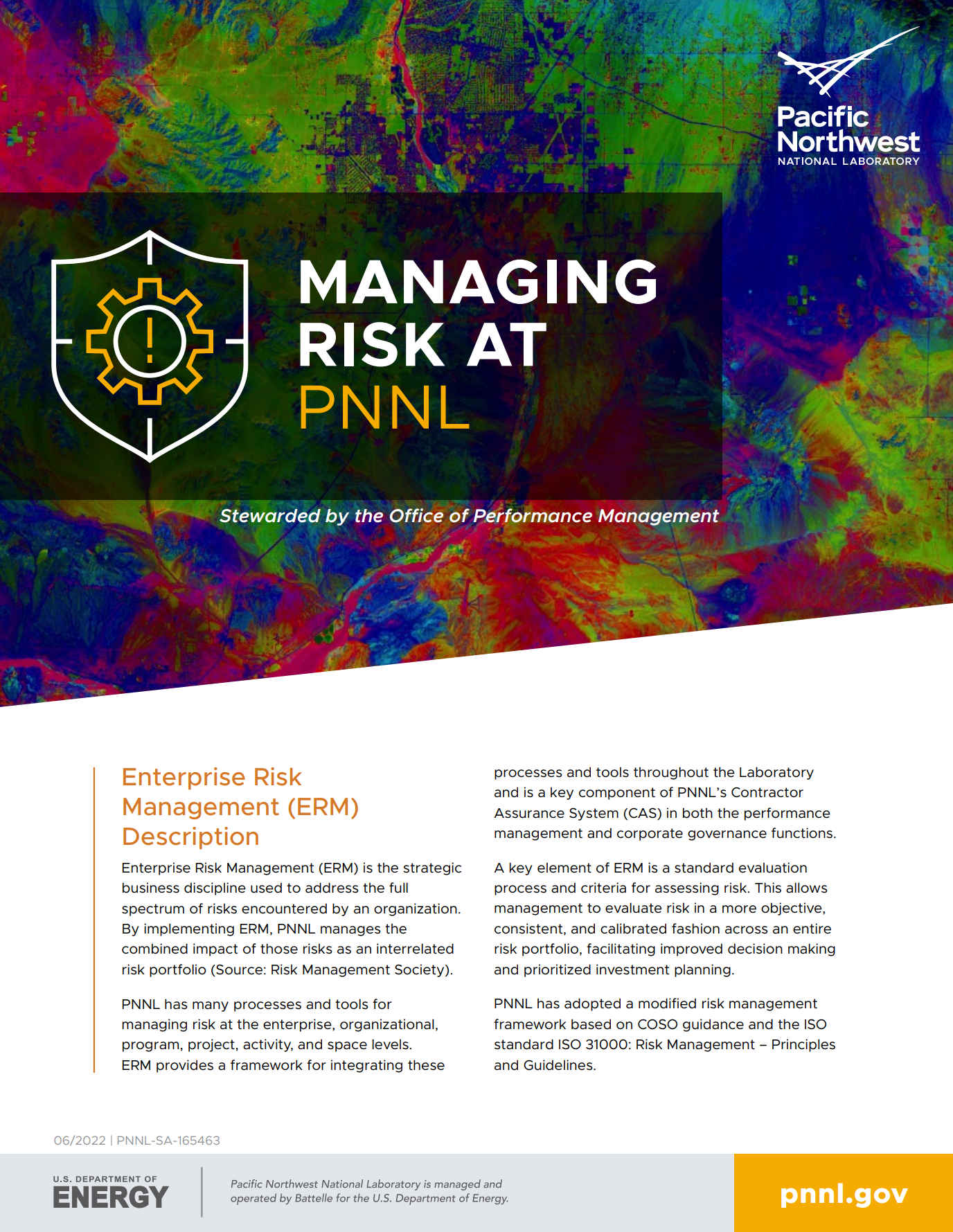 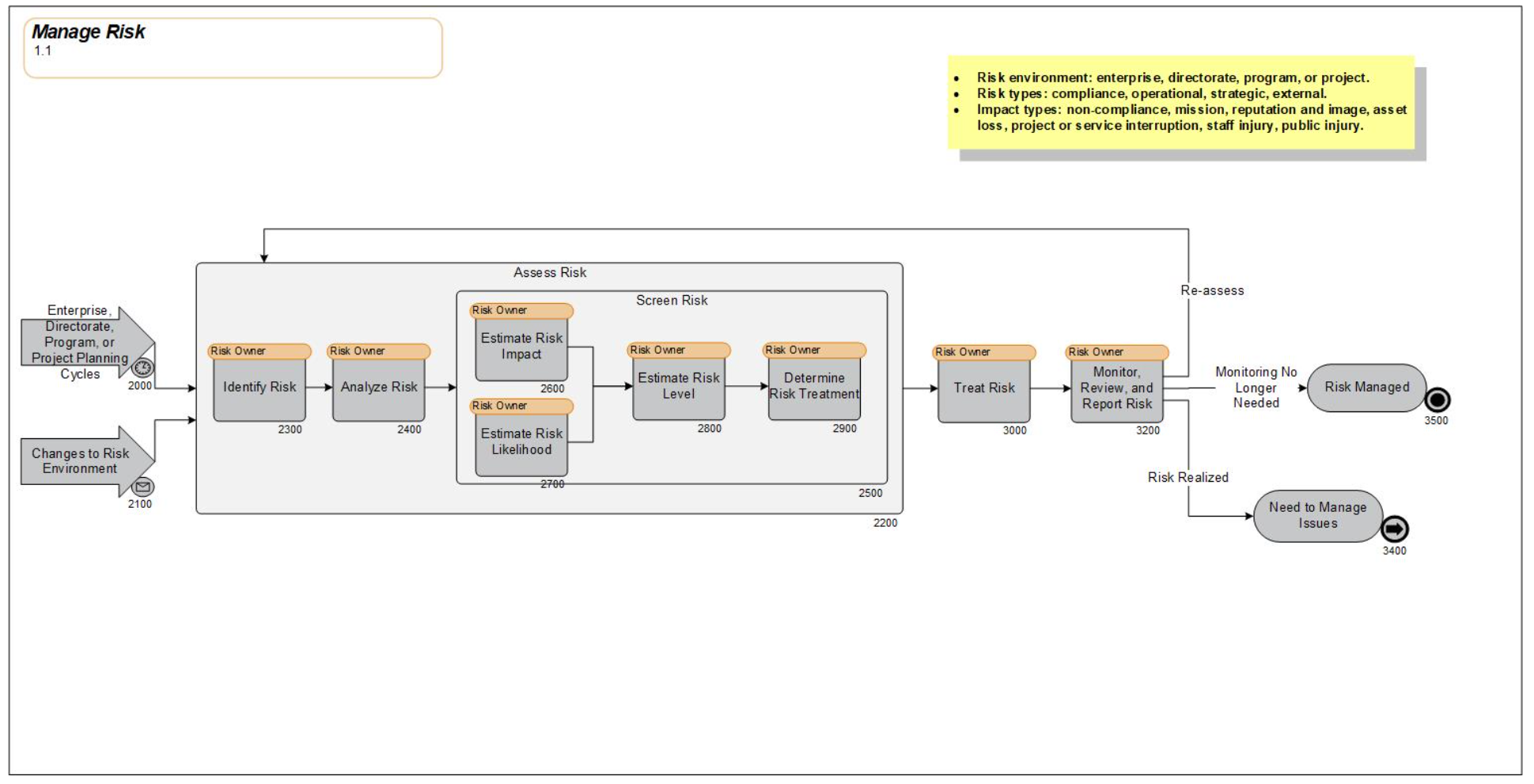 Past ERM documentation and training
8
ERM Phase 2
2017-2021
Simplified Risk Terminology & Assessment
9
ERM Phase 2
2017-2021
Established Chief Risk Officer
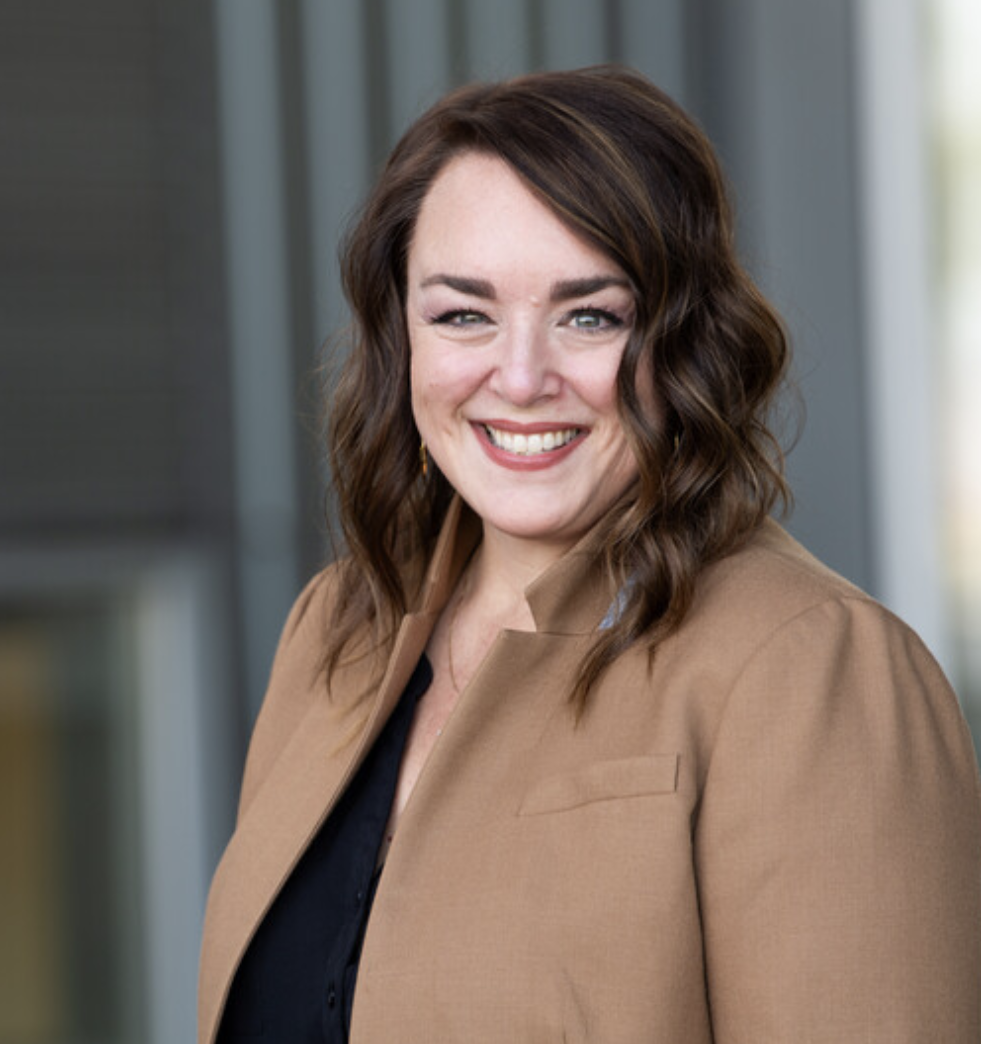 The Chief Risk Officer role was established by the Laboratory Director in 2020. 
The purpose of the role is to help create a unified perspective of risk and coordinated approach to its management.
The Chief Risk Officer also:
helps prioritize risk across the enterprise and coordinates strategies for managing risk.
executes the strategic oversight of PNNL enterprise risk.
assists PNNL and Battelle senior management in executing key institutional risk management functions as the enterprise Subject Matter Expert
Dana Storms
Chief Risk Officer & Executive Director
Office of Performance Management
10
ERM Phase 2
2017-2021
Improved Enterprise Risk Register
Focused enterprise risk register on select subset of risks that the Lab Director and Lab Leadership Team must actively managed at the enterprise level.
Eliminated “forever” risks from the ERR
Eliminated “issues” from the ERR
Held regular “deep dive” meetings to facilitate meaningful discussion of risks and actively manage risks throughout year.
Used register in discussions with key stakeholders including DOE site office and Battelle board and risk committees.
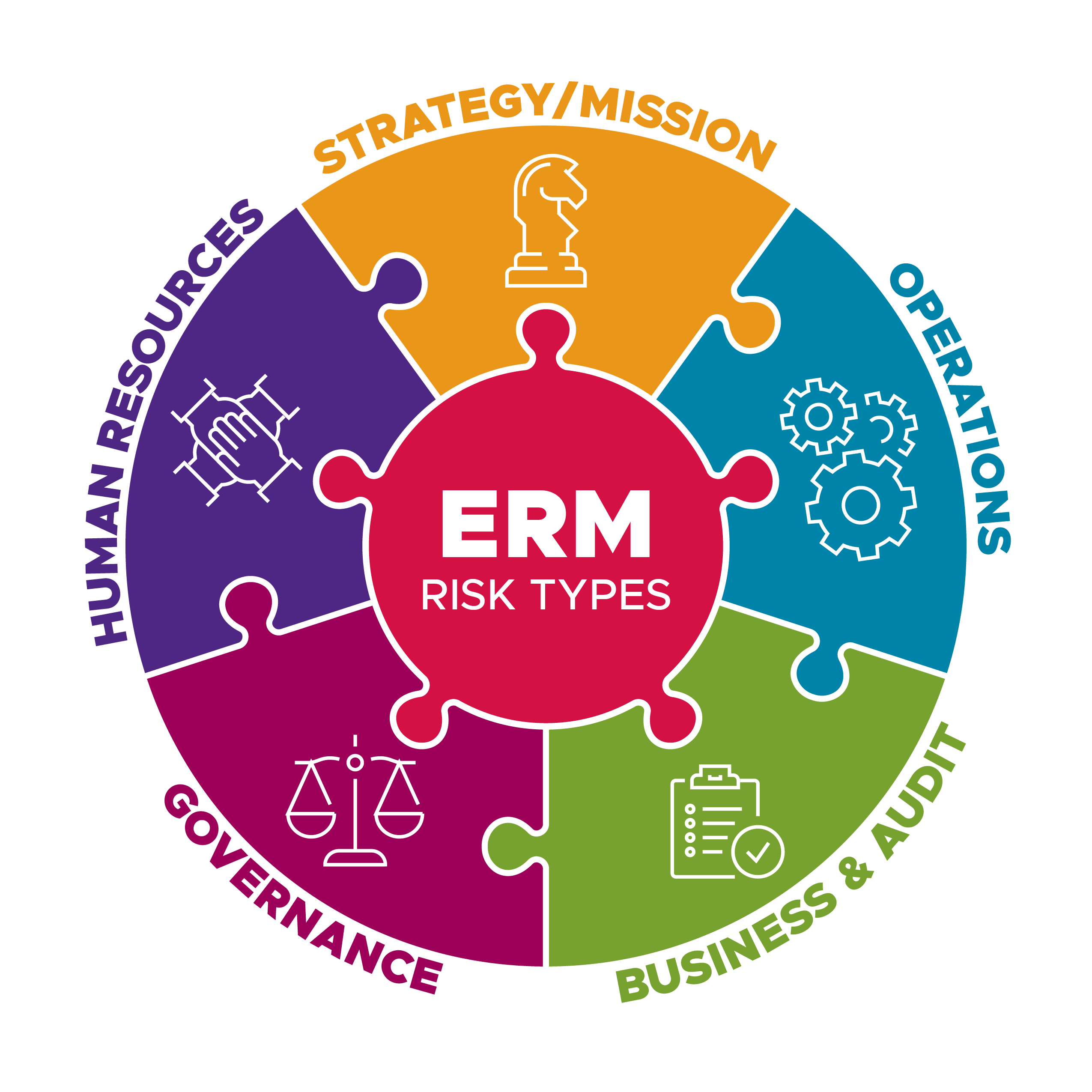 11
ERM Phase 2
2017-2021
Integrated ERM with CAS
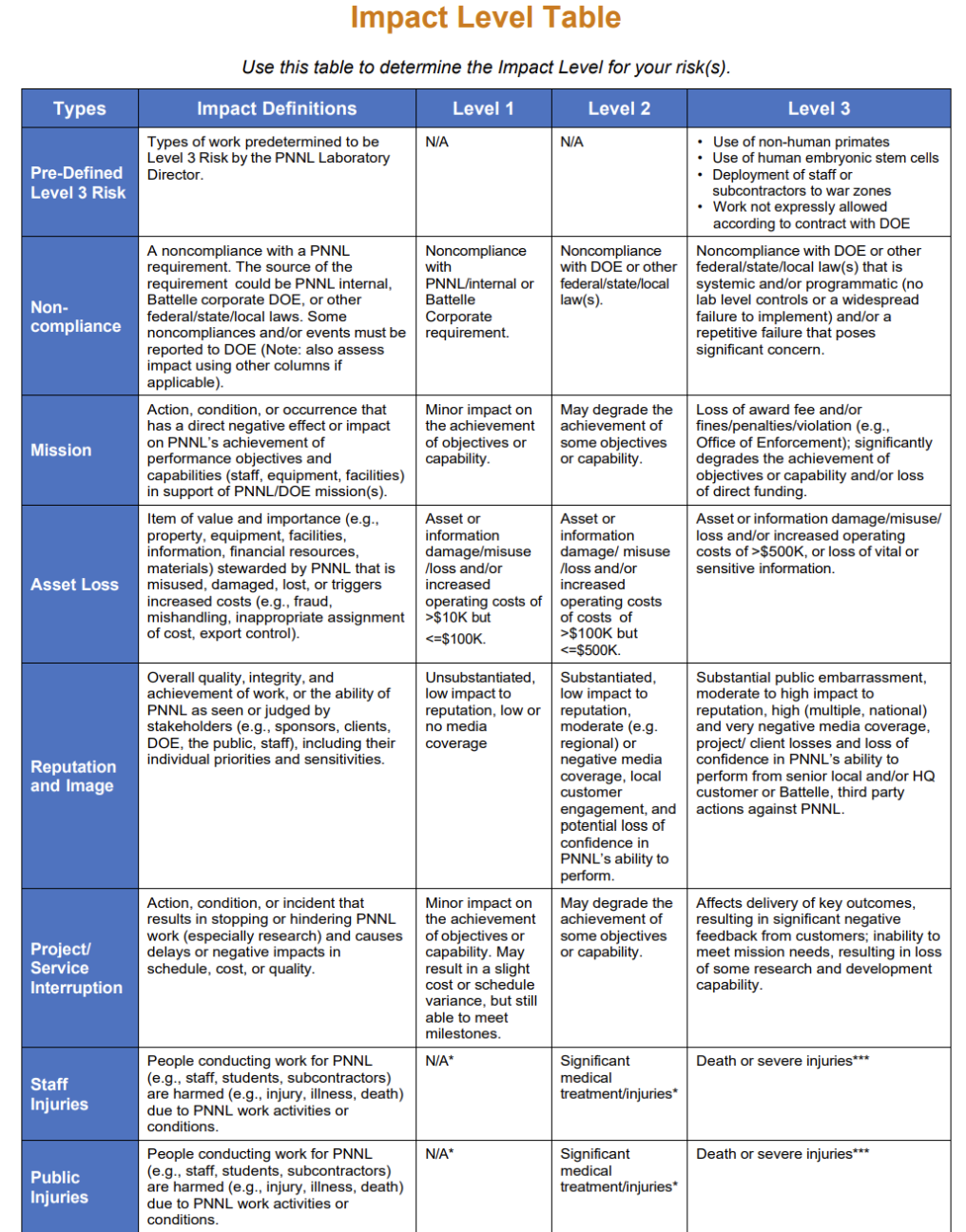 Added risk register and risk terminology to planning on research proposals/projects
Added risk dimension to "decision rubric" for internal investment projects 
Aligned impact tables for assessing risks and issues
Combined information on risks, requirements, controls, and measures/assessments in trimester performance reporting for M&O Programs
12
ERM Phase 3
2022-Present
Modernizing PNNL’s ERM Framework
Simplify, strengthen, and sustain:
Documentation 
Training
Tools
Data analytics 
Risk modeling
Stakeholder engagement
User experience
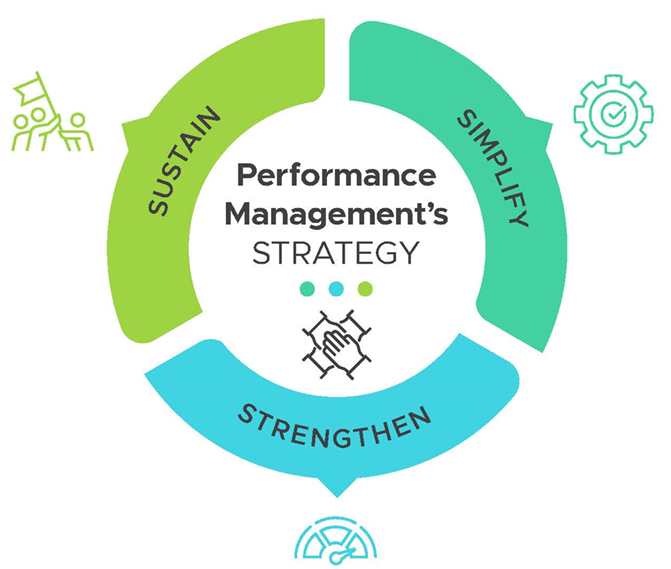 13
ERM Phase 3
2022-Present
Improved documentation and training
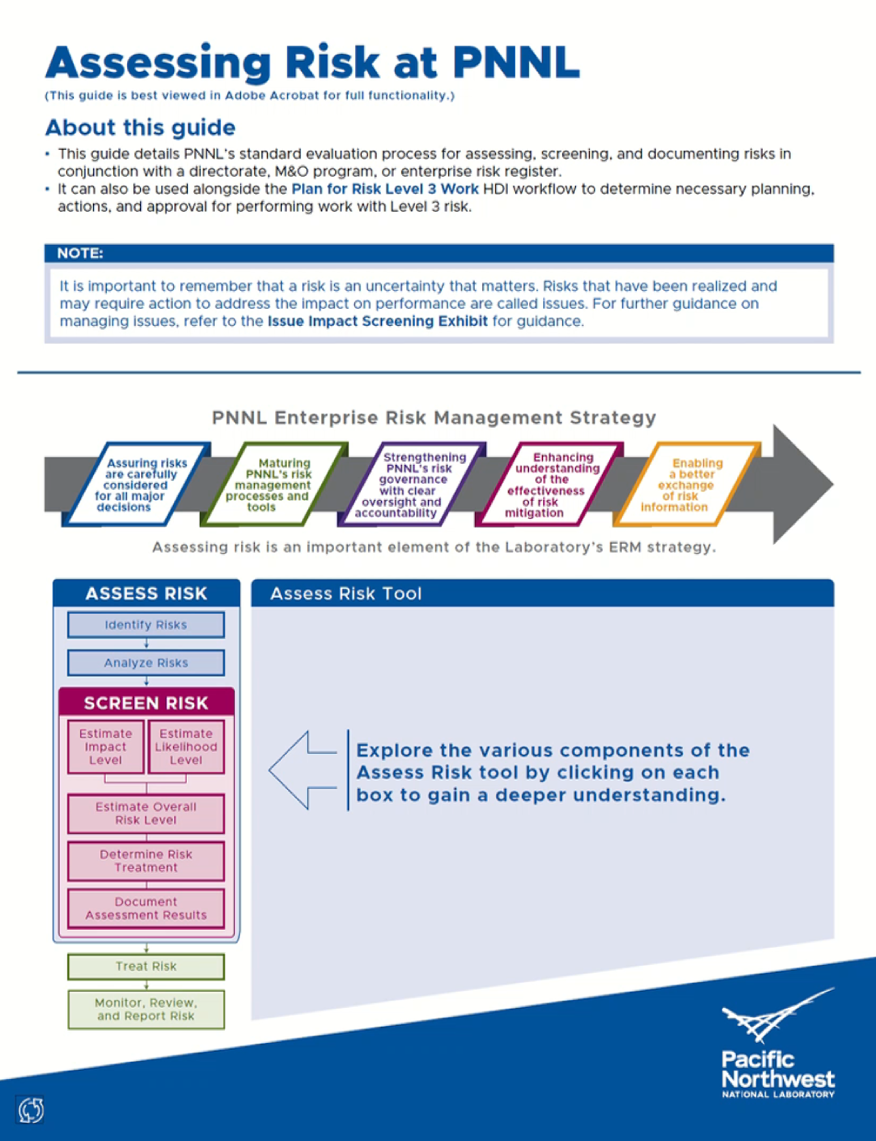 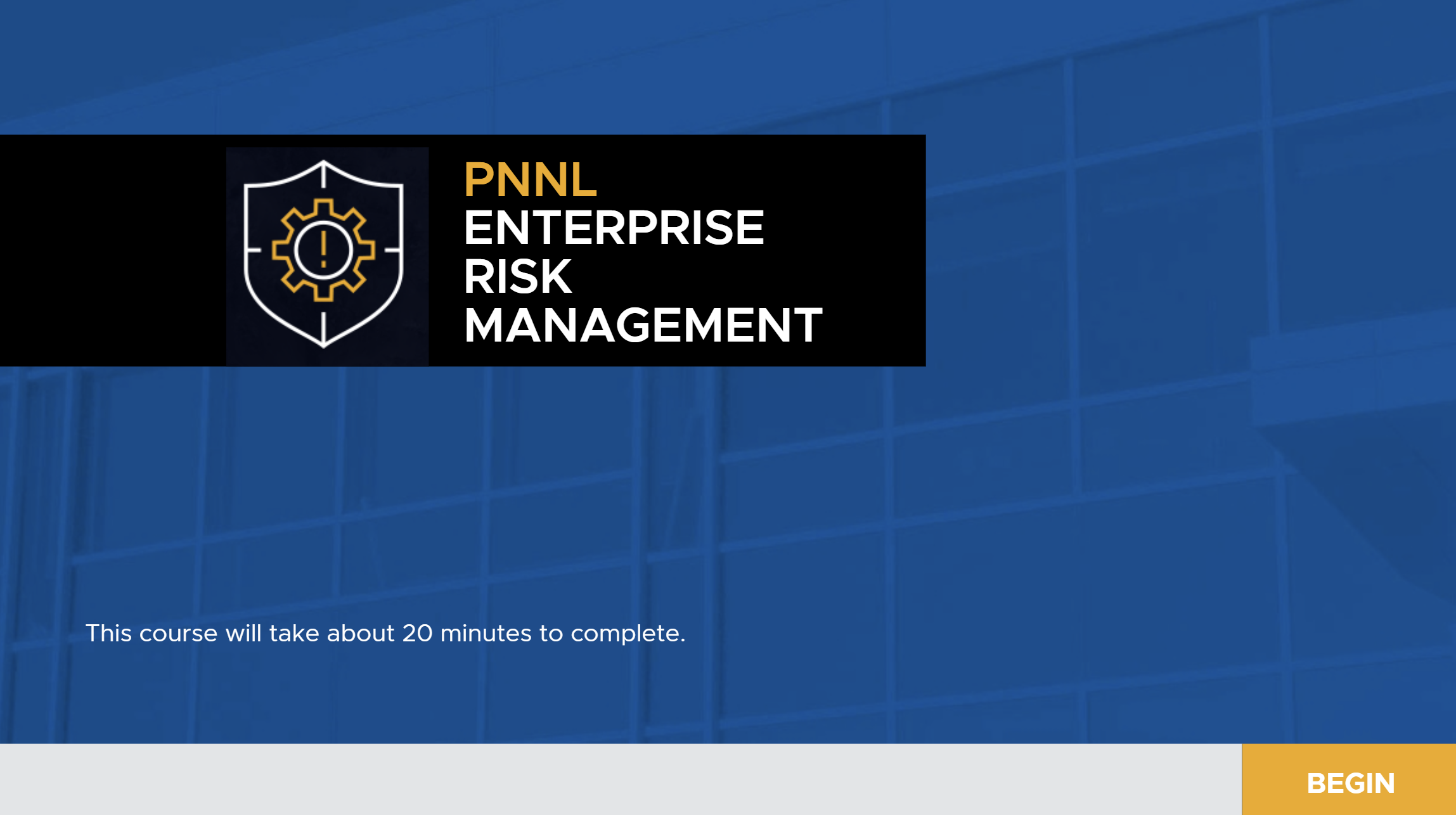 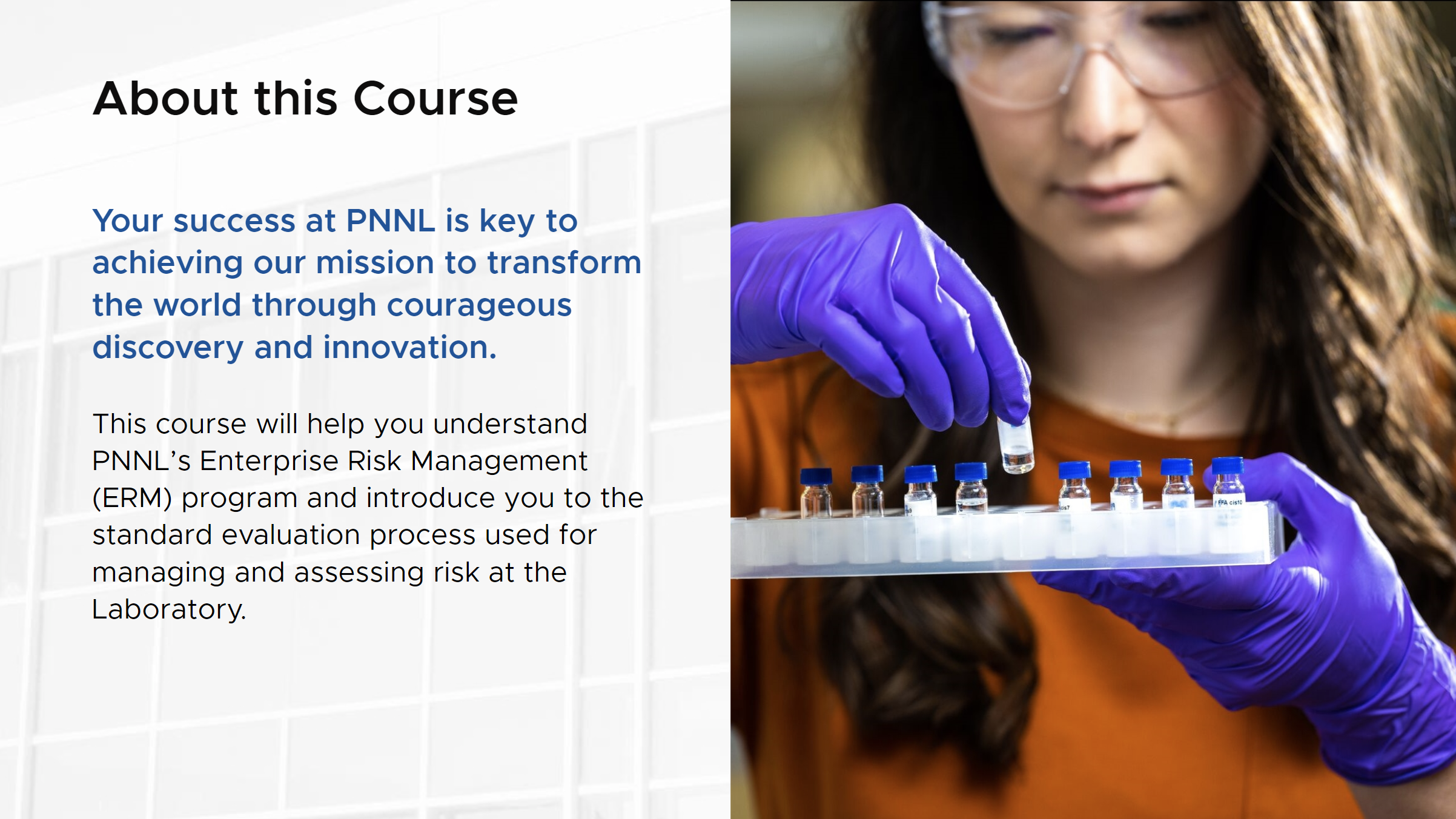 New ERM Online Training
New Interactive Assessing Risk Guide
14
ERM Phase 3
2022-Present
Enhanced tools and data analytics
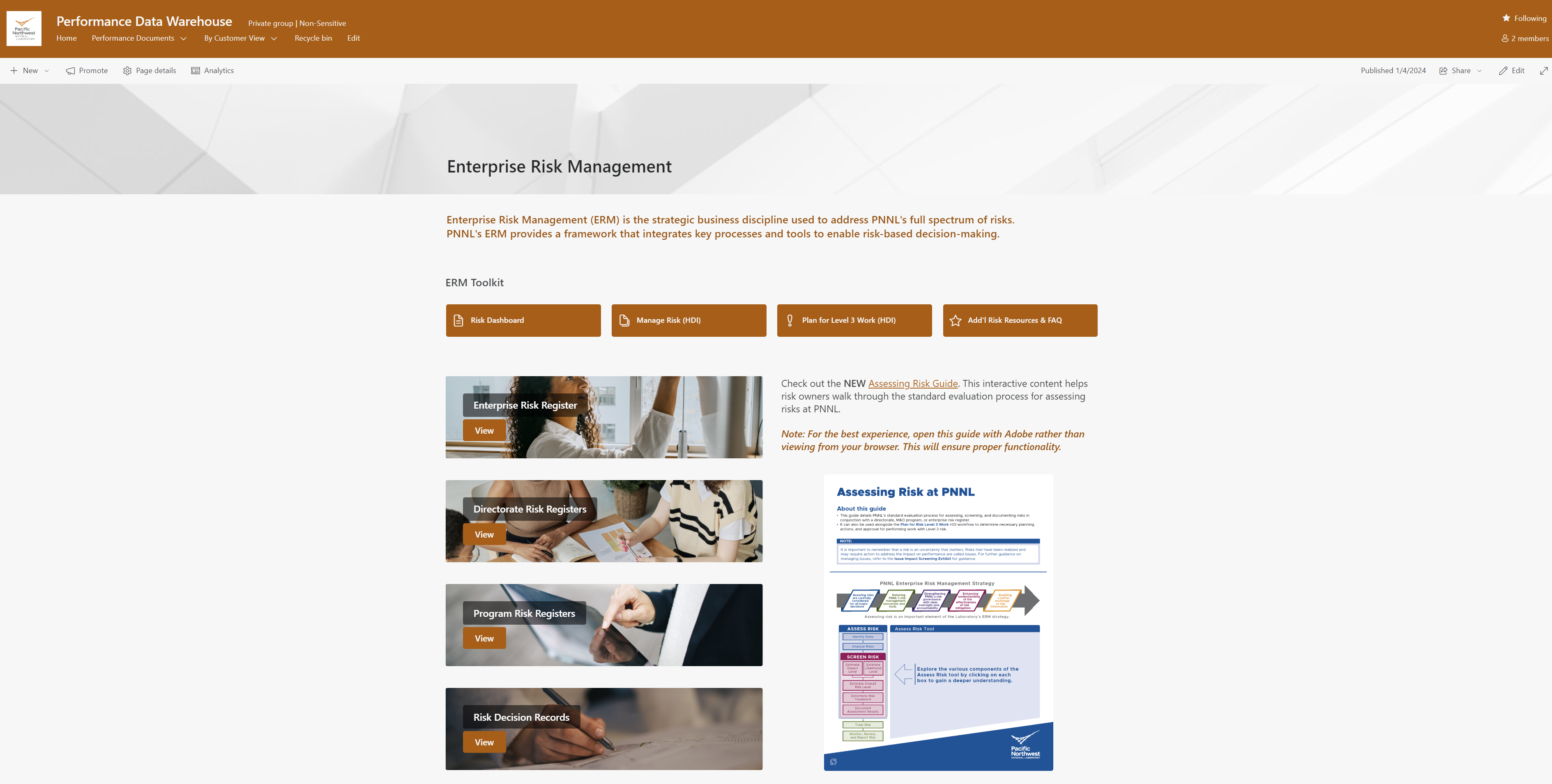 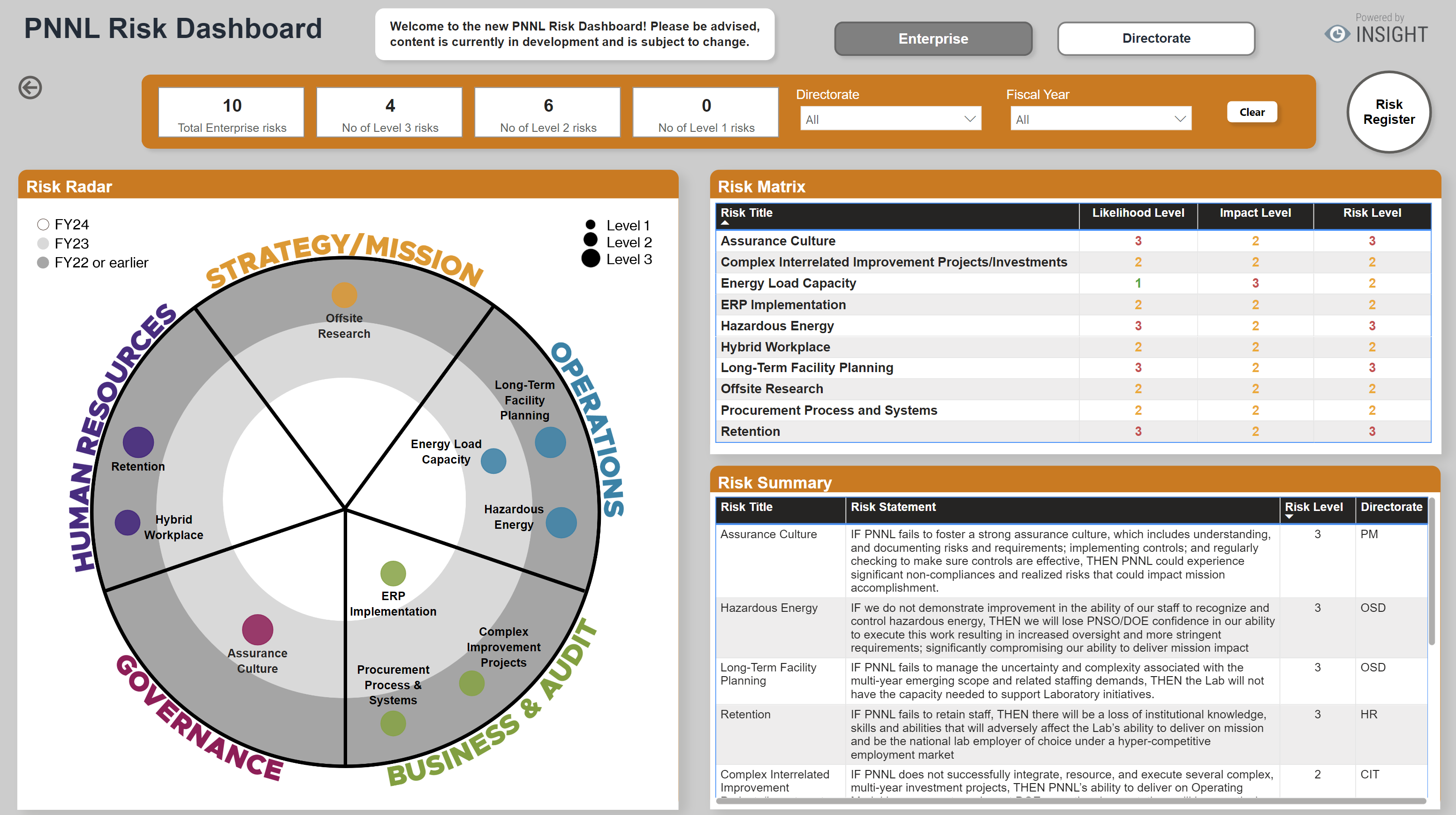 Refreshed Risk Dashboard
New ERM Webpage
15
ERM Phase 3
2022-Present
Enhanced tools and data analytics
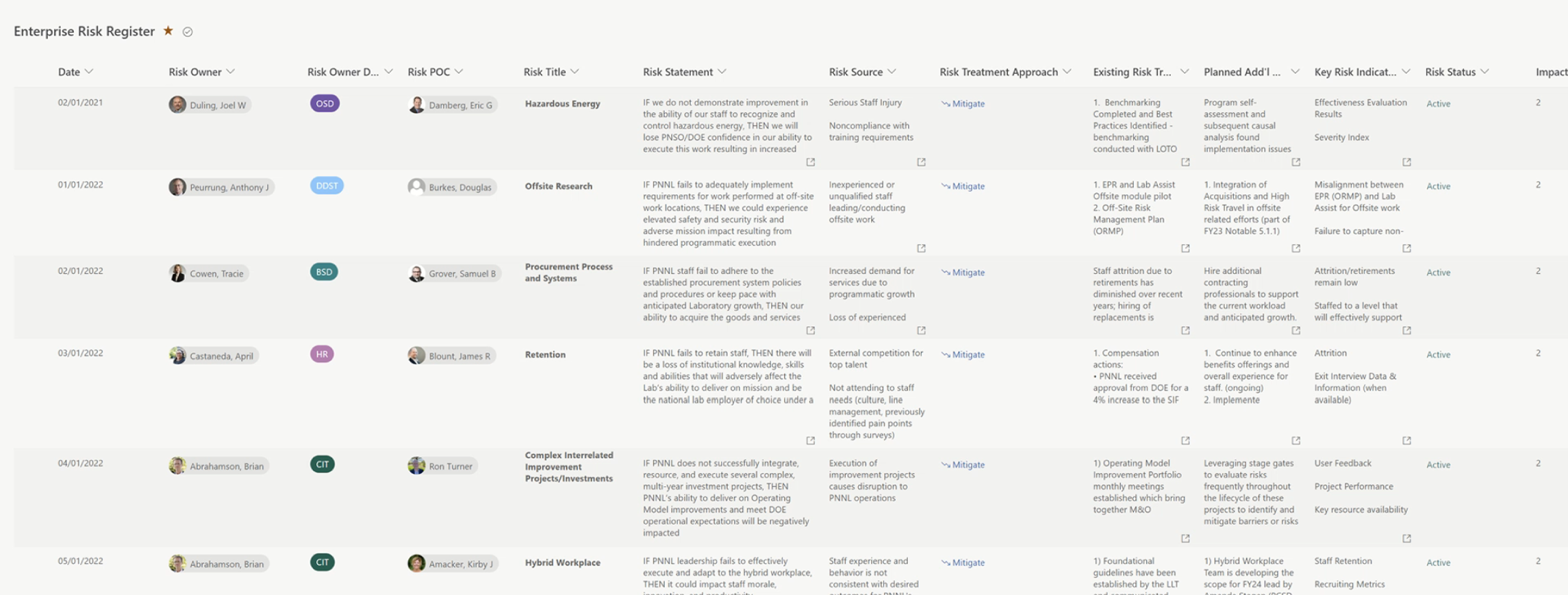 New Online Risk Register(s)
16
ERM Phase 3
2022-Present
Enhanced tools and data analytics
A Risk Model enables you to combine multiple data streams or key risk indicators (KRIs) in a meaningful way to proactively monitor risk and performance and alert the right people to take action BEFORE a risk is realized.
Risk Amplifiers
Primary Risk Sources
Risk
Exposure to High-Hazard KRI: # of exposures of team members to high hazards
Work Planning & Controls
Risk
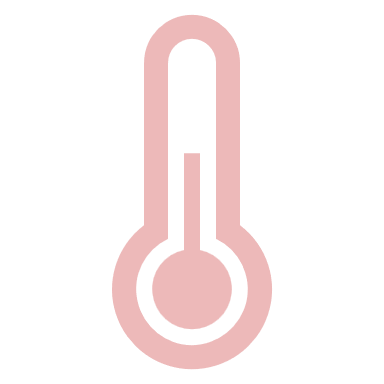 Major Operational Incident Involving Team
Team Size (FTEs)
Operational Culture
Index
Team Size (LTEs)
Team Engagement
FTE New Hires
FTE Staff Leaving
17
PNNL’s ERM Journey
PHASE 1
PHASE 2
PHASE 3
ERM Maturity
Review & Improvements
Enterprise Risk
Register
ERM Framework
Chief Risk Officer Role
Risk Assessment
Directorate Risk Register
Standard Risk Screening & M&O Risk Register
R2A2s, Recalibrate Risk Screening & Gartner ERM
Leadership Council
Integrated
Risk Dashboard
ERM Training, Predictive Risk Modeling & More Improvements
18
ERM Phase 4
& Beyond
Looking Ahead
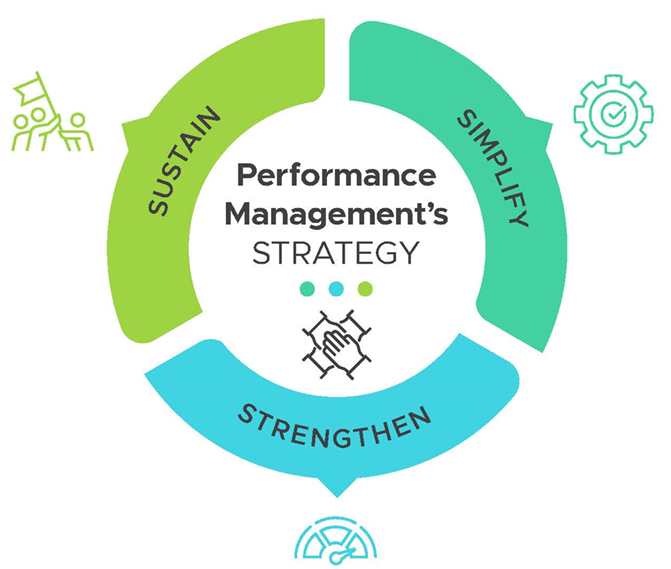 Future enhancements:
Further integrate risk management into other CAS processes, guidance, and workflows
Better operationalize PNNL’s risk appetite
Incorporate risk management into Lab-level strategic planning
19
Q&A
20